الاتصـــــال
اعداد
د. نادية داخل عناد
الاتــصــــال
تعد عملية الاتصال جزءا لا يتجزأ من عمل كل منظمة، اذا تمارس القيادة ويتحقق التنسيق من خلال الاتصال اذن كلما زداد فهم المديرين لمشكلات الاتصال وتحسنت مهاراتهم فيه كلما ازدادت فاعلية المنظمة.اولا: طبيعة الاتصال1-الادارة بواسطة الاتصاليكرس معظم وقت المدير للاتصال وقد يكون اتجاه الاتصال-نازلا: مثل اعطاء التعليمات من الرئيس الى المرؤوسين (الذي يحدث من اعلى الى اسفل التنظيم).-صاعدا: مثل تقديم تقارير عن نتائج العمل من المرؤوس الى الرئيس،(الذي يحدث من اسفل الى اعلى التنظيم ).-افقيا: مثل تنسيق الفعاليات بين قسمين او اكثر في مستوى تنظيمي واحد ،والاتصال عملية تفاعلية بين شخصين او اكثر كما في الشكل
ويبادر المرسل بعملية ارسال الرسالة الى المستلم او المرسل اليه ،فردا ام جماعة ،وليس المستلم سالبا ،بل انه يستجيب بأرسال رسالة مقابلة(التغذية العكسية ) التي تتجلى في أي نوع من السلوك(تعابير الوجه) الذي يشير الى استلام الرسالة وفهمها وتستمر عملية الارسال –الاستلام حتى يتمكن كلا الطرفين من الفهم الكامل للرسالة.
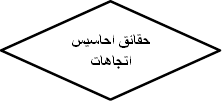 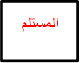 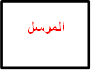 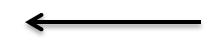 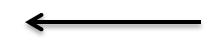 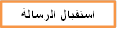 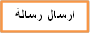 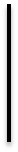 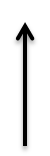 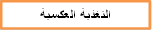 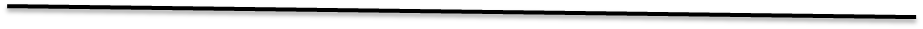 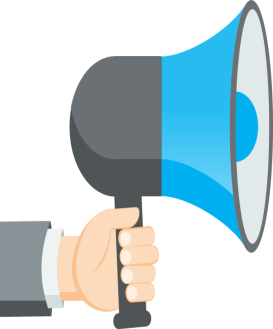 2-طرق الاتصالترسل الرسالة بأشكال مختلفة ،وتوفر اللغة التحريرية والشفوية ادوات الاتصال وقد يكون الاتصال غير اللغوي(بدون كلمات)اكثر اهمية في بعض الحالات عن الاتصال اللغوي ،فقد تكون الاشارات وتقاطيع الوجه المختلفة ابلغ اثر من الكلمات ،كما ان نبرات الصوت ولهجة المتكلم ونوعية صوته وسرعته وتتابعه تضيف معنى معينا، بل ان السكوت(غياب اللغة) هو احد وسائل الاتصال.3-الاتصال والنظرة المنظومية عرفنا سابقا ان المنظمة منظومة تتكون من اجزاء متفاعلة تعمل سوية لتحقيق اهداف محددة والاتصال يهيئ الوسائل اللازمة لتوجيه وتنسيق المنظومات الفرعية داخل المنظمة ككل.وينظر الى الهيكل التنظيمي على انه منظومة معقدة لجمع ونشر المعلومات حيث يصمم قنوات الاتصال الرسمية ويحدد خطوطها وقنواتها في الهيكل التنظيمي كما ان الاتصال غير الرسمية جزء من منظومة الاتصال ولو انها غير خاضعة للسيطرة.
ثانيا: قنوات الاتصال
1-قنوات الاتصال النازليعد الاتصال النازل الفعال من الرئيس الى المرؤوس عنصر اساسيا في نجاح المنظمة فالخطط والسياسات والاجراءات التي تنشا في الادارة العليا لابد ان تنتقل بدقة الى المستويات الادنى لضمان الاداء الفاعل .2-قنوات الاتصال الصاعدينصب الاتصال الصاعد على التقارير التي يبعث بها المرؤوسين حول ادائهم ومشكلاتهم واداء الاخرين، واتجاهاتهم حول سياسات واجراءات المنظمة ،( اذ بدون هذه التقارير لا تستطيع الادارة العليا رقابة اداء المنظمة ،او اتخاذ القرارات بشان الفعاليات والبرامج المستقبلية ،كما ان الاتصال الصاعد يؤلف تغذية عكسية يستطيع الرئيس من خلالها معرفة ما اذا كان الاتصال النازل قد تم استلامه وفهمه.3-قنوات الاتصال الافقي تؤدي دورا مهما في: أ-تنسيق فعاليات التقسيمات المختلفةب- معالجة المشكلات بين التقسيماتج-توفير الاسناد العاطفي والاجتماعي للمرؤوسيند- تخفيف الضغط على الاتصال العمودي
4- القنوات غير الرسمية للاتصال 
يتحقق جزء مهم من الاتصال في المنظمات بشكل غير رسمي اذ يؤلف نقل الرسائل غير الرسمية منظومة الاتصال غير رسمية، والاتصال غير الرسمية يقوم على اساس العلاقات الشخصية والاجتماعية بين الافراد والجماعات في التنظيم مثل/الاشاعات 

5-قنوات الاتصال داخل الجماعات
يؤثر نمط الاتصال الذي تستعمله الجماعة في انجاز مهماتها وحل مشكلاتها في ادائها وفي رضا اعضاءها ويوضح الشكل ثلاثا من شبكات الاتصال الاعتيادية في الجماعات.
-العجلة :يستطيع كل عضو الاتصال بالعضو المركزي فقط، والذي بدوره يستطيع الاتصال ببقية الاعضاء.
-الدائرة: تسمح لكل عضو في الجماعة بالاتصال بالعضوين الواقعين على جانبيه.
-جميع القنوات: يستطيع كل عضو الاتصال باي عضو اخر في الجماعة.
ثالثا: عقبات الاتصال
1-العقبات الادراكية :هنالك فروق كبيرة في طرق ادراك الافراد للبيئة، وتنبع هذه الفروقات من(الخبرات المتفاوتة، الخلفيات الاجتماعية، منظومات القيم) تؤثر هذه الفروقات في تفسير الافراد للرسائل.2-العقبات اللفظية: حيث تضع المنظمات والتقسيمات فيها والعاملون بنفس المهنه لغة خاصة تتمثل بمجموعة من المصطلحات الفنية لتسهيل الاتصال والفهم بين الافراد ولكنها تبدو غريبة للخارجين ،ويستعمل الافراد المتخصصون المصطلحات الفنية للتخاطب متناسين ان الاخرين مثل /الزبائن لا يفهمون المقصود منها.3- عقبات الاتصال المتسلسل: هناك احتمالات لتحريف الرسالة فقد يسيء المستلم فهم الرسالة او يهمل اجزاء فيه او يعيد تفسير اخر، او يحذف بعض الفقرات التي يراها غير ضرورية وذلك قبل تفسيره الرسالة او ارسال معناها الى الحلقة التالية من سلسلة الاتصال ،فاذا ما قام المستلم اللاحق بالعملية نفسها، وهكذا لغيره فان المضمون النهائي للرسالة سيكون محرفا لدرجة كبيرة.
رابعا: تطوير الاتصال الفعال
يمكن زيادة فاعلية الاتصال من خلال الافادة من المقترحات الاتية ،وكلما تفهم المدير الوظيفة ودور المستلم الرسالة في المنظمة ،كلما ازدادت قدرته على تحديد الاتصال بشكل مناسب.
1-الاتصال ذو الاتجاهين :فالمناقشة بين الرئيس والمرؤوس تسمح بالأخذ والعطاء مما يقود الى فاعلية اعلى للاتصال.

2-الاصغاء:يتطلب الاصغاء من المستلم ان يسهم بشكل نشيط في عملية الاتصال وليس مجرد الاستماع ومن التوصيات الرئيسية هنا التوكيد على النقاط المهمة التي يحاول المتكلم نقلها.

3-الاشتراك النشيط في المعلومات :يرسل المديرون الى المرؤوسين تلك الرسائل التي تبدو ضرورية اثناء اداء الفعاليات اليومية فاذا ما طلب المرؤوس المعلومات الاضافية فان المدير يقدم ذلك.
4-الحاجة للأمانة والاخلاص :تعد بعض الاساليب مرفوضة من قبل المرؤوسين مثل محاولة اقناعهم بوجهات نظر معينة من خلال التلاعب بالمعلومات لأغراض مقصودة أي ان المعلومات تحجب او تصاغ او تكيف للوصول الى النتائج المتوخاة من قبل المدير ومما لاشك فيه ان مفتاح كسب ثقة المرؤوسين هو مصداقية الادارة.

5-انتقاء القناة: لكل نوع من انواع الاتصالات طبيعته الخاصة وملائمته قنوات او طرائق معينة دون اخرى, بل ان تلك القنوات والطرائق تعد لخلق الموائمة.
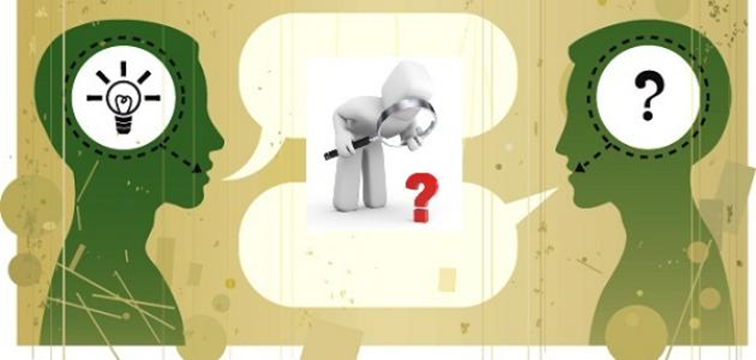